Füge dein Vereinslogo ein.
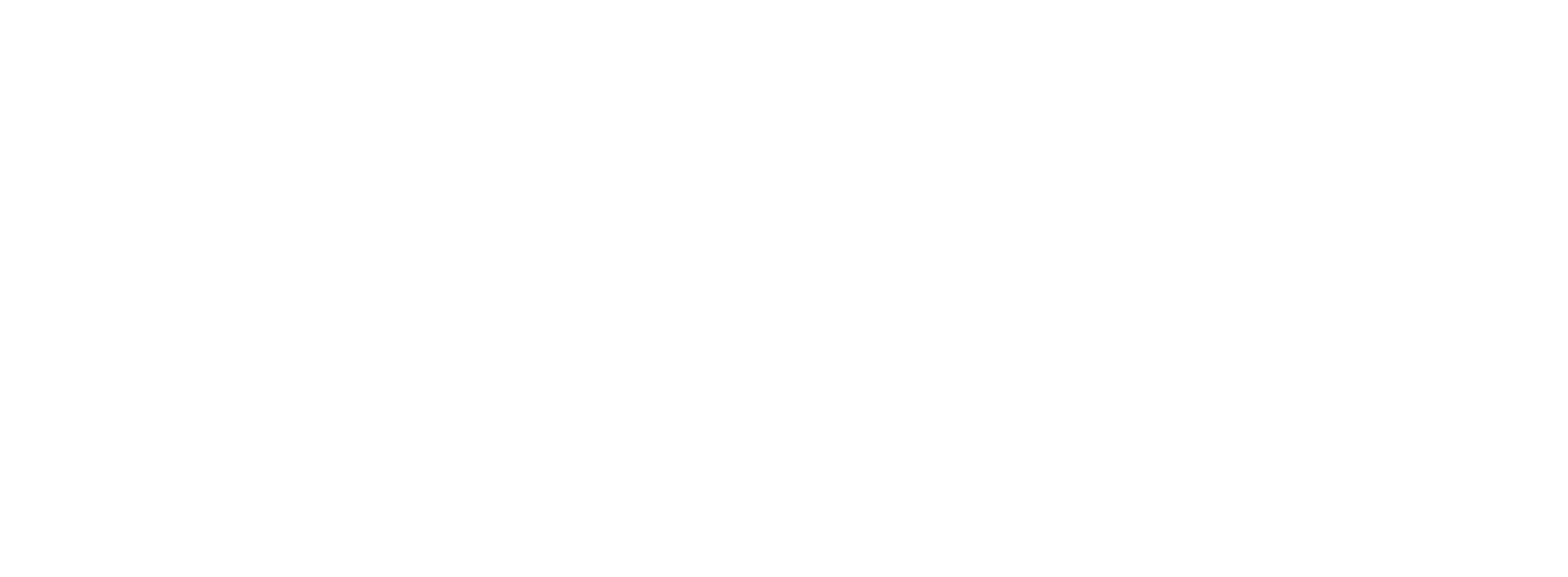 15.11.2021
www.sportunion.at
1